PHÒNG GIÁO DỤC VÀ ĐÀO TẠO QUẬN LONG BIÊN
TRƯỜNG TIỂU HỌC SÀI ĐÔNG
CHÀO MỪNG CÁC EM 
ĐẾN VỚI TIẾT TIẾNG VIỆT
Giáo viên: Nguyễn Lê Hà
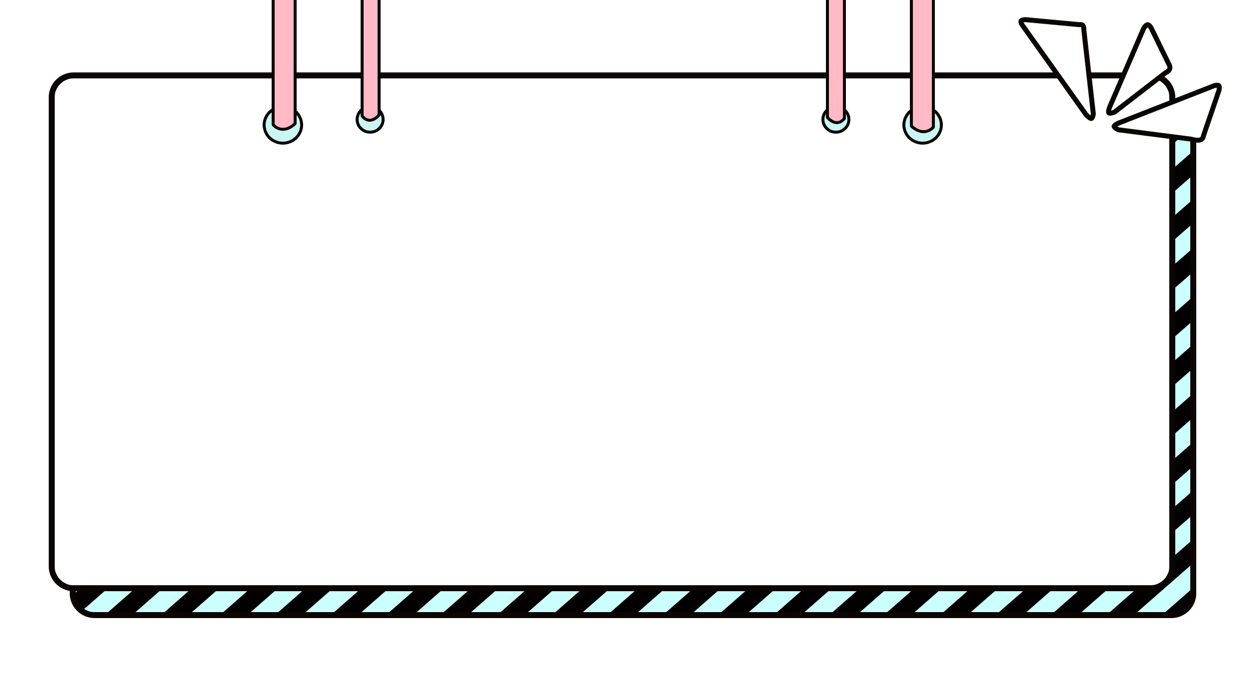 Khởi động
Hành tinh xanh của em
Tuần 23
Bài
9
Khủng long
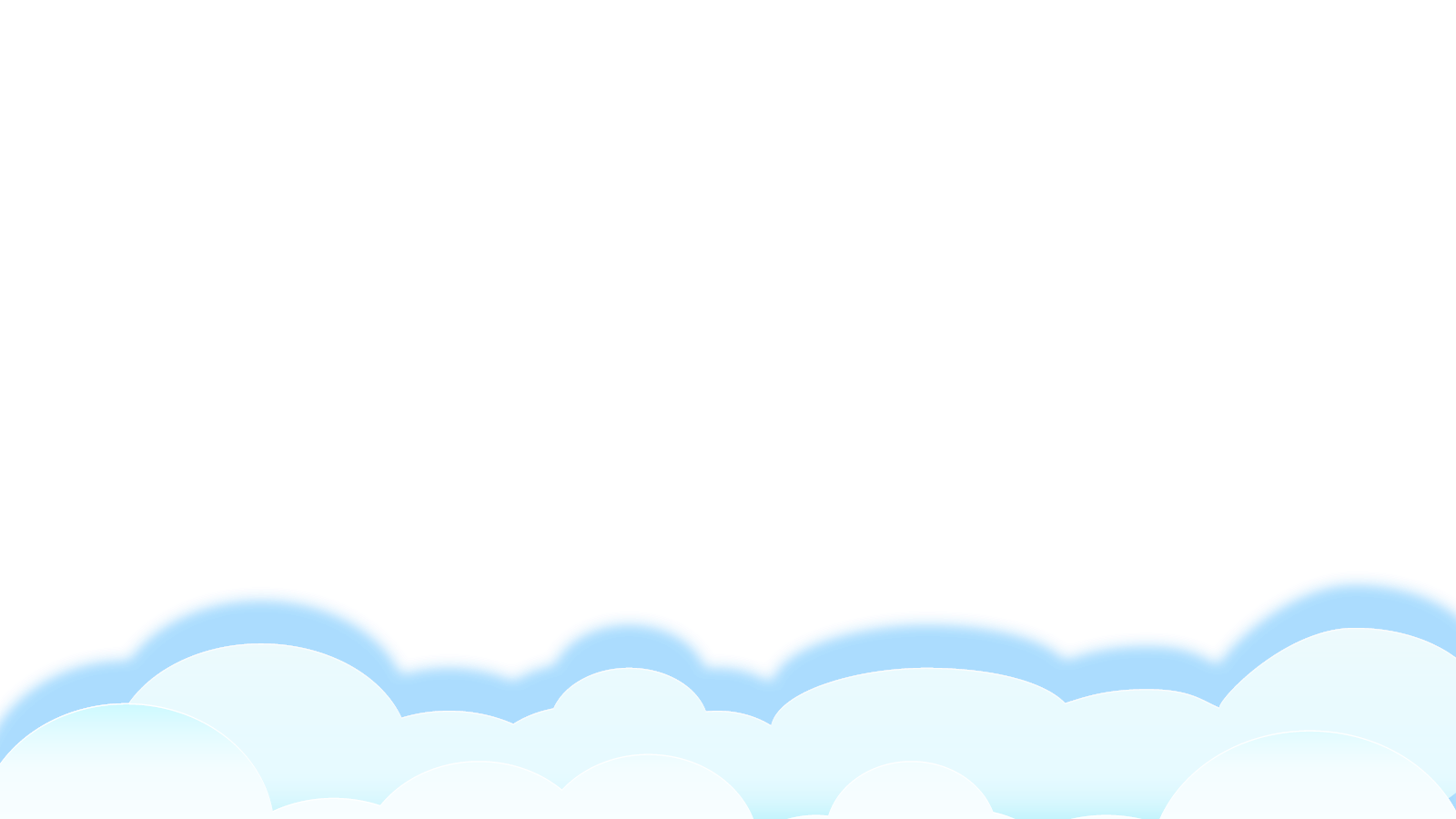 Luyện từ và câu (tiết 4)
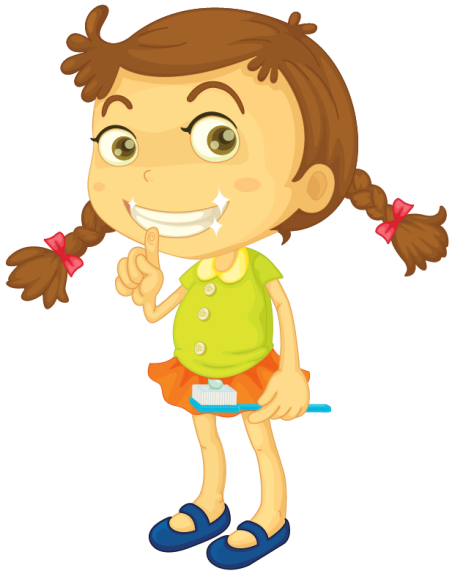 Nêu được tên các con vật.
Yêu cầu cần đạt
Phát triển vốn từ về loài vật.
Kĩ năng sử dụng dấu chấm, dấu chấm hỏi, dấu chấm than.
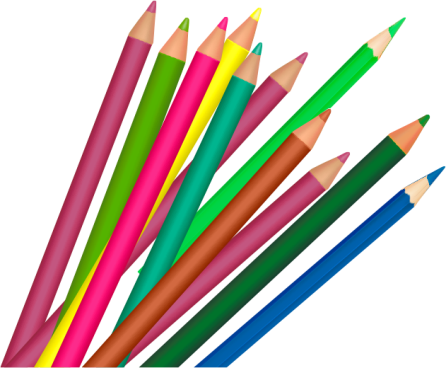 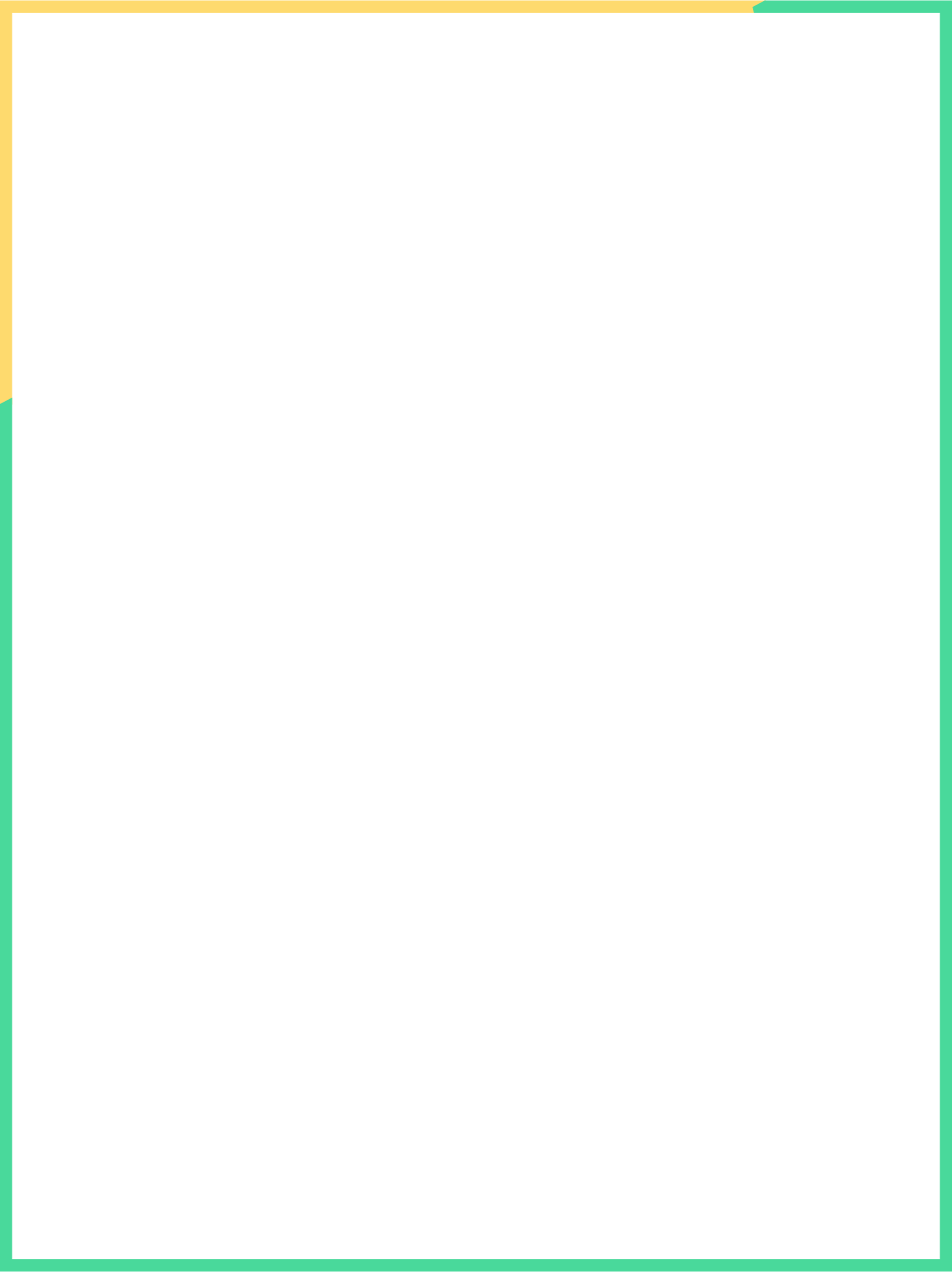 1. Nói tên các con vật ẩn trong tranh
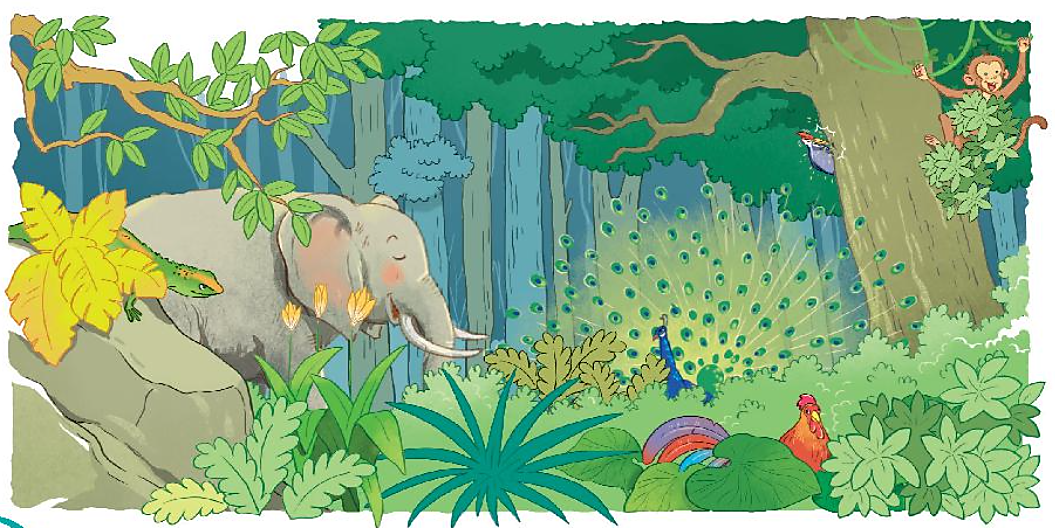 khỉ
chim gõ kiến
kì nhông
voi
chim công
gà
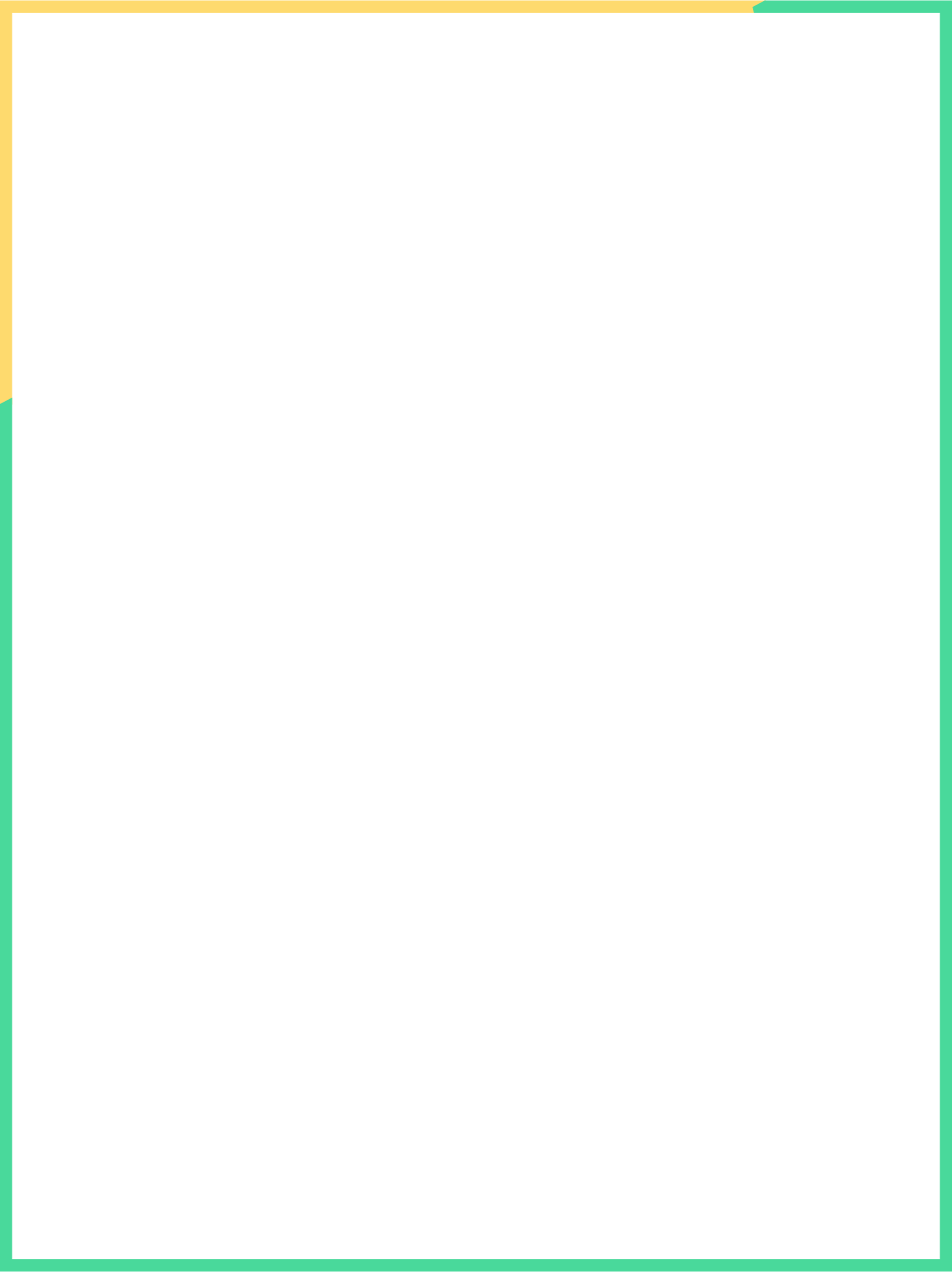 2. Tìm từ ngữ chỉ hoat động của các con vật sống trong rừng. Đặt câu với từ ngữ vừa tìm được.
voi
huơ vòi, phun nước,…
gà
gáy, chạy, mổ cỏ,…
chim công
múa, xòe đuôi,…
chim gõ kiến
bay, đục thân,…
khỉ
leo trèo, đu cây,…
kì nhông
bò, bắt mồi,…
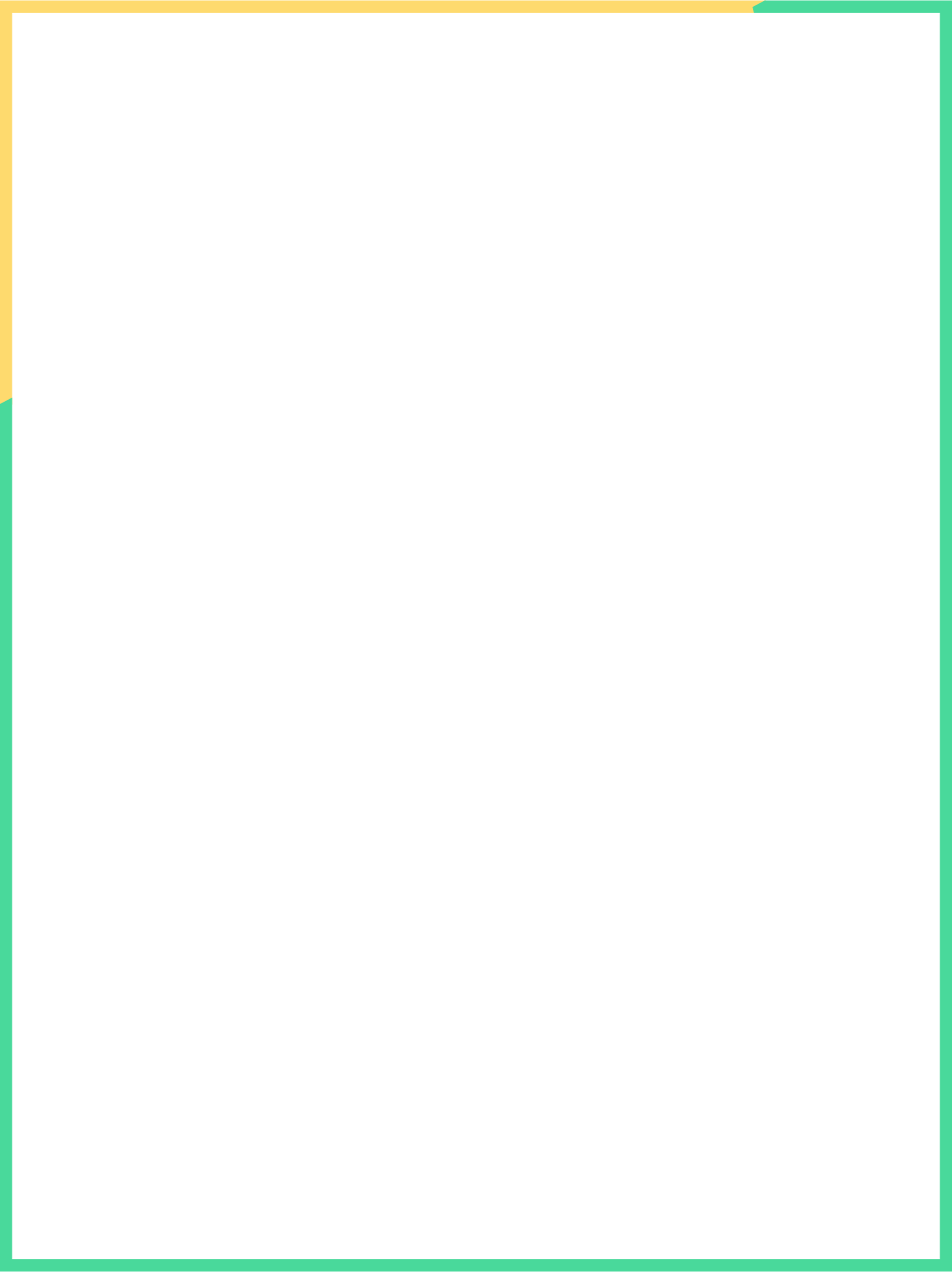 3. Chọn dấu chấm, dấu chấm hỏi hoặc dáu chấm than thay cho ô vuông.
Con gì có cái vòi rất dài   ?
Con mèo đang trèo cây cau   .
Con gì phi nhanh như gió  ?
Ôi, con công đẹp quá  !
Nêu được tên các con vật.
Yêu cầu cần đạt
Phát triển vốn từ về loài vật.
Kĩ năng sử dụng dấu chấm, dấu chấm hỏi, dấu chấm than.
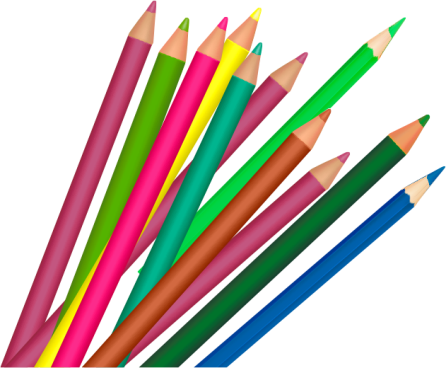 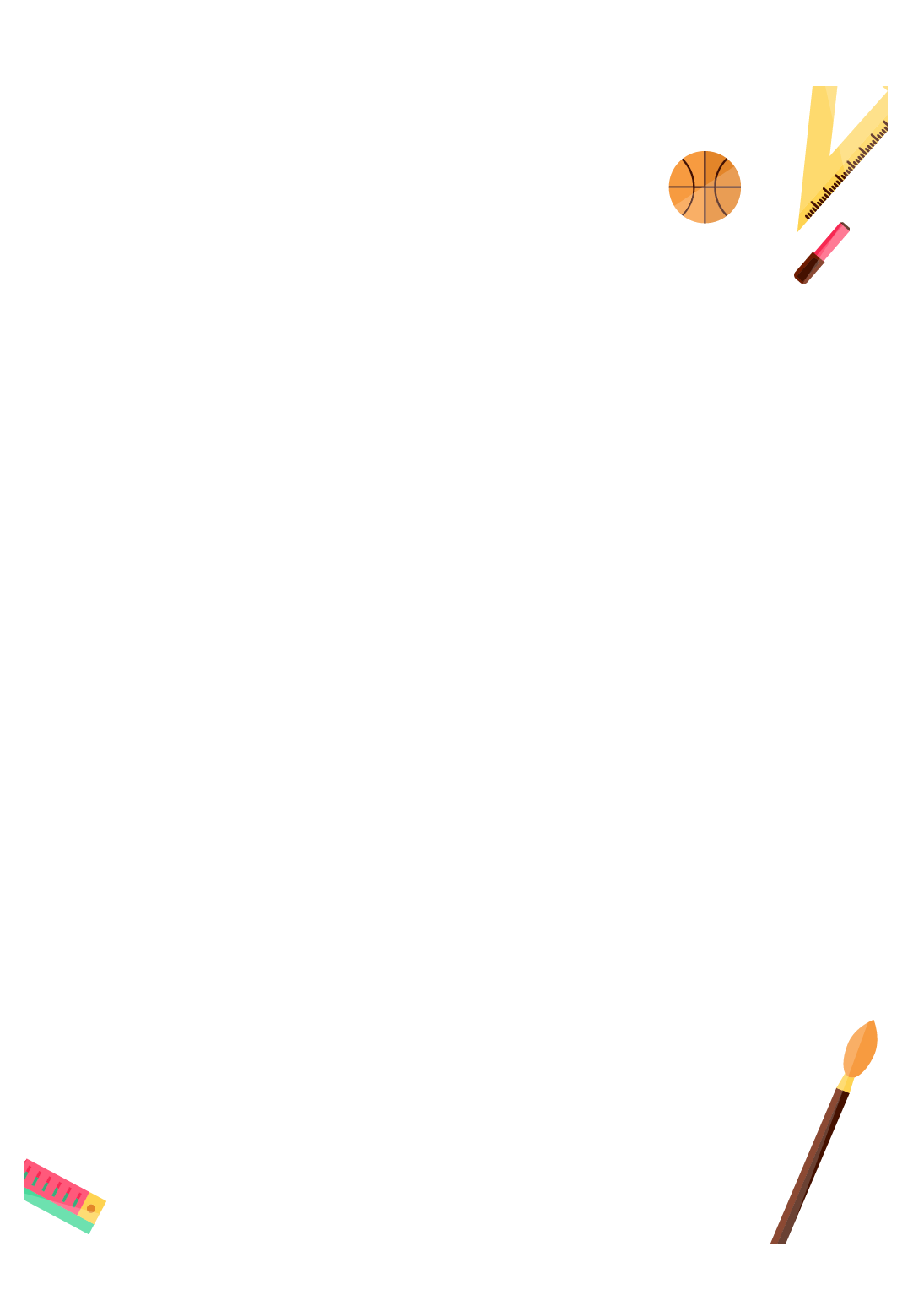 Củng cố, dặn dò
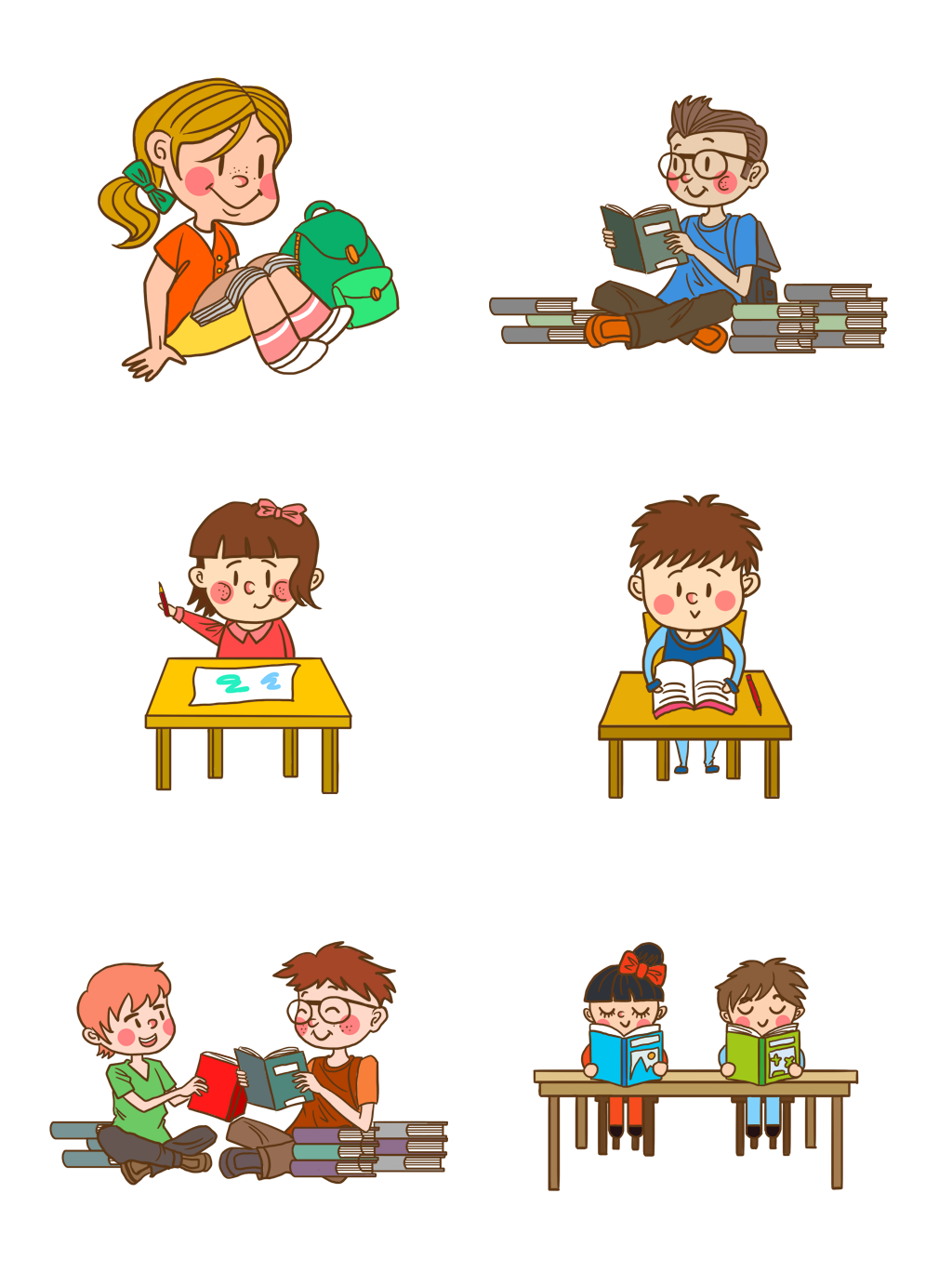 [Speaker Notes: Bài giảng thiết kế bởi: Hương Thảo - tranthao121006@gmail.com]
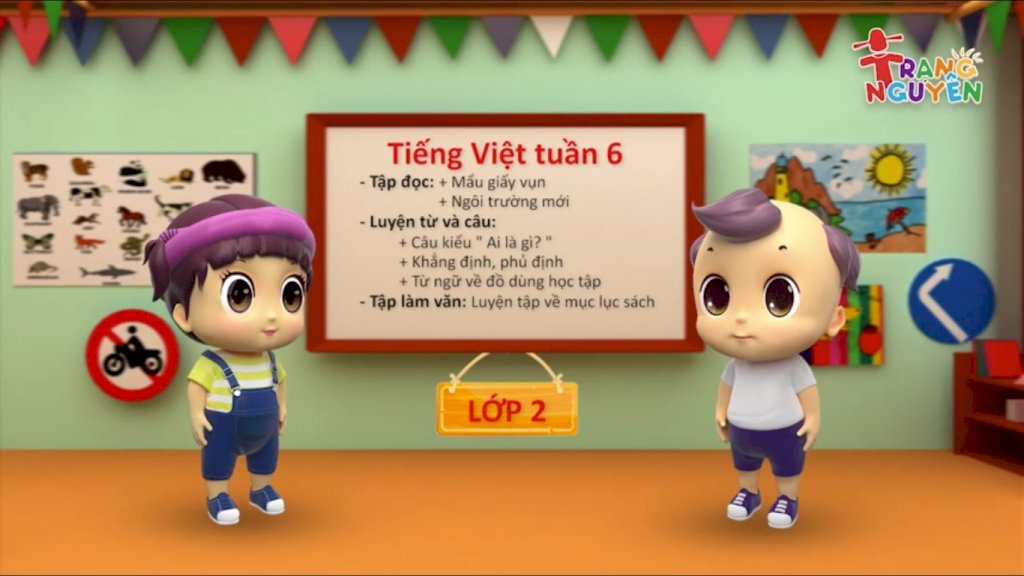 Vận dụng
Hôm nay, con học bài gì ?
Sau bài học, con cảm nhận thế nào ?